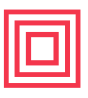 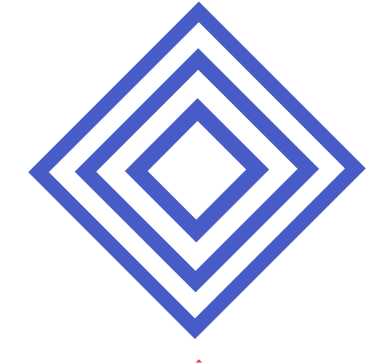 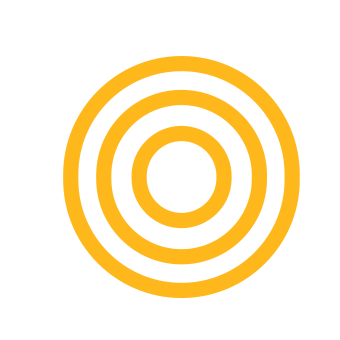 LESSON PLAN
SESSION TITLE: Storytelling with Eolim
ZONE: Software zone	AGE GROUP: 7-10 	DURATION: 2 hours            
DESCRIPTION: 
In this workshop, participants are going to learn about storytelling using scratch, scratch combines creativity and block coding empowering the participants with the needed skills to create their experience of the past two days and represent it as an animated story that has multiple scenes and conversations between characters of their choice.
ENGINEERING DESIGN CHALLENGE:  
Eolim came from space and spent 3 days on earth in studio 5/6 labs to learn about earth, eolim was able to learn a lot and he wants to spread the knowledge of what he learned to the people of the land that he came from, eolim wants your help in creating a story from the 3 days that he spent on earth, can you do it?!

LEARNING OBJECTIVES:
After this session, participants will be able to:
Understand the art of storytelling. 
Use scratch and understand how to code in it. 
Create a full interactive story that can be told using scratch.

Material: 
Laptops, internet access, scratch platform
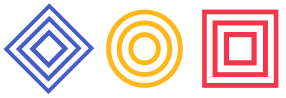 Studio56.qa
LESSON PLAN (Pg 1)
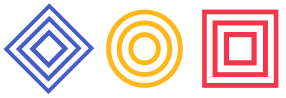 Studio56.qa
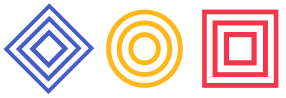 Studio56.qa